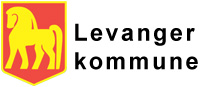 Kommunens tilbud til demente personer og deres pårørende
Eldrerådet 07.02.23
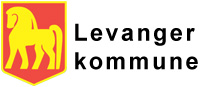 Kommunen har tilbud om heldøgns institusjonsplasser, døgnavlastning og dagavlastning, boliger med heldøgns omsorg, hjemmetjenester og aktivitetstilbud for personer med demens

Hukommelsesteamet utreder personer i forhold til demensdiagnose. Yngre personer utredes ved sykehus

Hukommelsesteamet følger opp både yngre og eldre personer med demens og deres pårørende gjennom sykdomsforløpet. 

Hukommelsesteamet består av personell fra flere avdelinger i helse og velferd
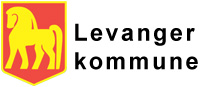 Fra Hukommelsesteamets årsrapport 2022:

Aktivitetstilbud:
Turgruppe mandag
I høst fikk hukommelsesteamet henvisninger om oppfølging av flere yngre som nylig hadde fått påvist demensdiagnose. Det ble dermed bestemt å starte opp en turgruppe for disse og tre av de takket ja. De møtes annenhver mandag. En ansatt fra kommunen leder gruppa

Turgruppe annenhver tirsdag
Turgruppa på tirsdager har fungert godt dette året med  7 deltagere. To frivillige og to ansatte leder gruppa
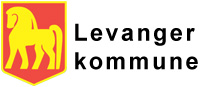 Aktivitetstilbud:

Sang, trim og trivsel
Dette er et lavterskeltilbud på Staup helsehus annenhver tirsdag. Tilbudet er i hovedsak ment å skulle være for hjemmeboende personer med demens sykdom. Pasienter med demenssykdom som  bor på Staup helsehus eller Breidablikktunet er også velkommen til å delta. Det har ofte vært 25-30 deltagere hver gang dette året. Flere deltagere kommer sammen med en pårørende eller aktivitetsvenn. En fra Hukommelsesteamet har vært ansvarlig for tilbudet sammen med  5 frivillige aktivitetsvenner. I tillegg har frivillige musikere deltatt nesten hver gang.
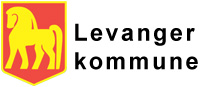 Aktivitetstilbud:
Møtestedet
Dette er et ettermiddagsdagtilbud hver onsdag fra kl 14.30-20.30
Møtestedet har i 2022 hatt 4 deltagere, men fra desember er de 6. Møtestedet er i utgangspunktet et dagtilbud for yngre personer med demens sykdom. Da tilbudet  dette året ikke har vært aktuelt for så mange yngre, har vi tatt inn flere som er litt eldre, noe som likevel har fungert bra. Alder på deltagerne er fra 61- 83 år. 1 frivillig aktivitetsvenn er med hver gang i tillegg til 2 ansatte.
Grønn omsorg
Grønn omsorg holder til på Skogn helsetun annenhver onsdag. En ansatt er ansvarlig for opplegget med bistand sammen med 4 frivillige pensjonister. 8-10 deltagere. Her får deltagerne et trivelig sosialt samvær med varierte aktiviteter. De er alltid ute og går en tur, men har også styrke- og balansetrening innendørs. Dagen avsluttes med middag.
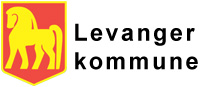 Kurs og samtalegrupper:

Pårørendeskole
I høst ble det arrangert pårørendeskole demens med 41 deltagere. Flere ønsket å delta enn det vi kunne ta imot. Vi gjorde oss den erfaringen at årets gruppe ble for stor, spesielt med tanke på gruppesamtalene etter forelesningene. Vi ser derfor for oss at det framover er best å arrangere to pårørendeskoler i året.
Samtalegruppe for pårørende
En frivillig fra Demensforeningen  ledet en samtalegruppe med 6 - 8 deltagere  for pårørende 1 gang pr mnd. Gruppa ble avsluttet i juni 22. 
En frivillig (likeperson) har ledet samtalegruppe for ektefeller/samboere til yngre personer med demenssykdom. Gruppa har 6 deltagere
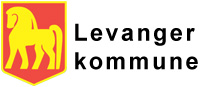 Kurs og samtalegrupper:

Kurs for yngre personer med demens og deres pårørende
Høsten 2022 ble Levanger og Verdal  kommune invitert av seksjon alderspsykiatri til å bli med på et  prøveprosjekt med samtalegrupper for yngre personer som nylig hadde fått demensdiagnose, og deres pårørende. Kurset startet i november 2022 og avsluttes i februar 2023. Åtte pasienter og åtte pårørende er deltagere. To ansatte fra hukommelsesteamet og ergo-/fysioterapitjenesten har deltatt som gruppeledere. 
Aktivitetsvenner 
Omtrent femten aktivitetsvenner er i oppdrag, mange av dem bistår i aktivitetstilbudene. Det ble forsøkt med nytt kurs for aktivitetsvenner i Skogn/Åsen i 2022, men grunnet manglende påmelding ble kurset utsatt til 2023.
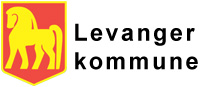 Kurs og samtalegrupper:

Hukommelsesteamet har besøkt følgende plasser med informasjon og undervisning om demens:  Sanitetsforeningene på Nesset,  Levanger og Verdal demensforening, VG1 – helsefag (Levanger videregående skole), Skogn ungdomsskole 9. klasse ( valgfag «Innsats for andre»), fagdager for  helsepersonell i Marknadsvegen bofellesskap. 
Kirkens bymisjon, NAV, biblioteket og  servicekontoret på rådhuset har fått undervisning om hvordan de kan tilrettelegge for å bli mest mulig demensvennlig.
Mandagskafe ble startet i august 2022 i samarbeid med Kirkens bymisjon. Etter at ansatte og frivillige hadde fått undervisning om “demensvennlig samfunn” åpnet kafeen i august et lavterskeltilbud for personer med kognitiv svikt hver mandag. Her kan pasienter og pårørende komme og møte andre i samme situasjon over en kopp kaffe.